English for Physicists IV.
Lesson Four
Presentation skills
Structuring a scientific presentation
Signposting
Explaining a concept in physics
Strategies for a successful presentation
Hip replacement materials

Wildfires

Ryan homes, safety of construction workers
Strategies for a successful presentation
Hip replacement materials
       establishing credibility, motivation, background, personal experience
2.   Wildfires
       mapping the main points in a memorable way, clear transitions between main points
3.   Ryan homes, safety of construction workers
       smooth transition between points by changing visual evidence, use transitional phrases  
         building on assertions supported by evidence, grounded on well-referenced credible sources
Presentation structure gap fill
A4
B6
C7
D2
E1
F3
G5
Signposting language
a) introducing a new point  
b) indicating a transition  
c) indicating sequence or order
OK, moving on to …                                 What I’d like to focus on first of all is…  
                                So, let’s start by taking a brief look at… 
                  Finally, this brings us to…                         If we can turn now to… 
So that was all about…           After that comes…                
                 Next is….                                                 So now that we’ve discussed… 
We’ll  then turn to…                    So that was…                       And lastly, we’ll…
Signposting language
a) introducing a new point  
b) indicating a transition  
c) indicating sequence or order
OK, moving on to …   b, c                              What I’d like to focus on first of all is…  a
                                So, let’s start by taking a brief look at… a
                  Finally, this brings us to…   a, c                      If we can turn now to… a
So that was all about…  b, c      After that comes…   c        If we can turn now to… b
                 Next is….  c                                               So now that we’ve discussed… b
We’ll  then turn to… a, c                   So that was…   b                    And lastly, we’ll… c
Fourier Transform
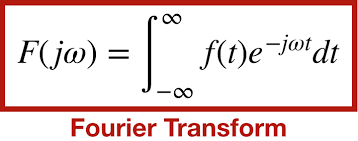 In its most general form Fourier´s method represents a signal, determined by a function f, as a combination of waves of all possible frequencies. This is called the Fourier transform of the wave. It replaces the original signal by its spectrum: a list of amplitudes and frequencies for the component sines and cosines. Encoding the same information in a different way – engineers talk of transforming from the time domain to the frequency domain. When data are represented in different ways, operations that are difficult or impossible in one representation may become easy in the other. For example, you can start with a telephone conversation, form its Fourier transform, and strip out all parts of the signal whose Fourier components have frequencies too high or too low for the human ear to hear. This makes it possible to send more conversations over the same communication channels, and it is one reason why today´s phone bills are, relatively speaking, so small. You can´t play this game on the original, untransformed signal, because that does not have “frequency” as an obvious characteristic. You do not know what to strip out.
How would you design a presentation about the Fourier Transform?
What can you mention in the main body of the talk?
In pairs share ideas and think about strategies to use for structuring.
 
Main Body
1)
2)
3)
Listening. Answer Qs.
What does ND stand for? 
b) What happened in Geneva in 1958?
c) What was the main problem connected to the agreement? 
d) Why are underground detonations so difficult to detect? 
e) Which solution to the problem was proposed by American and Soviet scientists?
f) What was the main problem of this solution? 
g) Why was the method of the Fourier Transform suitable to solve the problem? 
i) How can we learn how much of a particular sine wave is in a signal? 
i) How can we decide whether the sine wave is a part of the signal?
Listening. Answer Qs.
a) Nuclear disarmament
b) A conference held on the ban of nuclear weapons testing
c) How to make sure the other side complies
d) Because their radiation is mostly contained
e) Use seismometers located outside the countries that tested nuclear weapons.
f) How to distinguish a nuclear test from an earthquake
g) Because it determines how many frequencies are present in the signal
h) Multiply the signal by the sine wawe at each point and  add up the area under the curve. 
i) If the area below and above the x-axis adds up to zero, the frequency sine wave is not a part of the signal. If the area under the curve (wave) and their product are positive, the sine wave is a part of the signal.
Strategies used in the video
Explaining difficult concepts in physics
a) What physics concepts do you find most difficult to grasp?
b) What is a way to understand physics concepts easily?
c) How do physics geniuses understand extremely hard maths concepts so quickly?
d) Why do children struggle with concepts in physics?
Audience awareness
TASK: Think about the concept of time. How would you explain it to 
9-year-old child
graduate student of physics
Compare two extracts from the video. Which strategies and language are used by Brian Greene to explain the difference between time and space? (0:30, 16:20)
HW
Prepare a brief talk in which you will mediate a concept in physics of your choice to 
your classmates, fellow physicists
a layperson
The purpose is conveying a difficult idea to your audience in a comprehensible way.
Time: 2-3 minutes
Visuals are useful (e.g. examples on board, slides with diagrams or illustrations, etc.) 
Interactivity/contact with the audience is desirable, as well as a final appeal ‘what to remember’